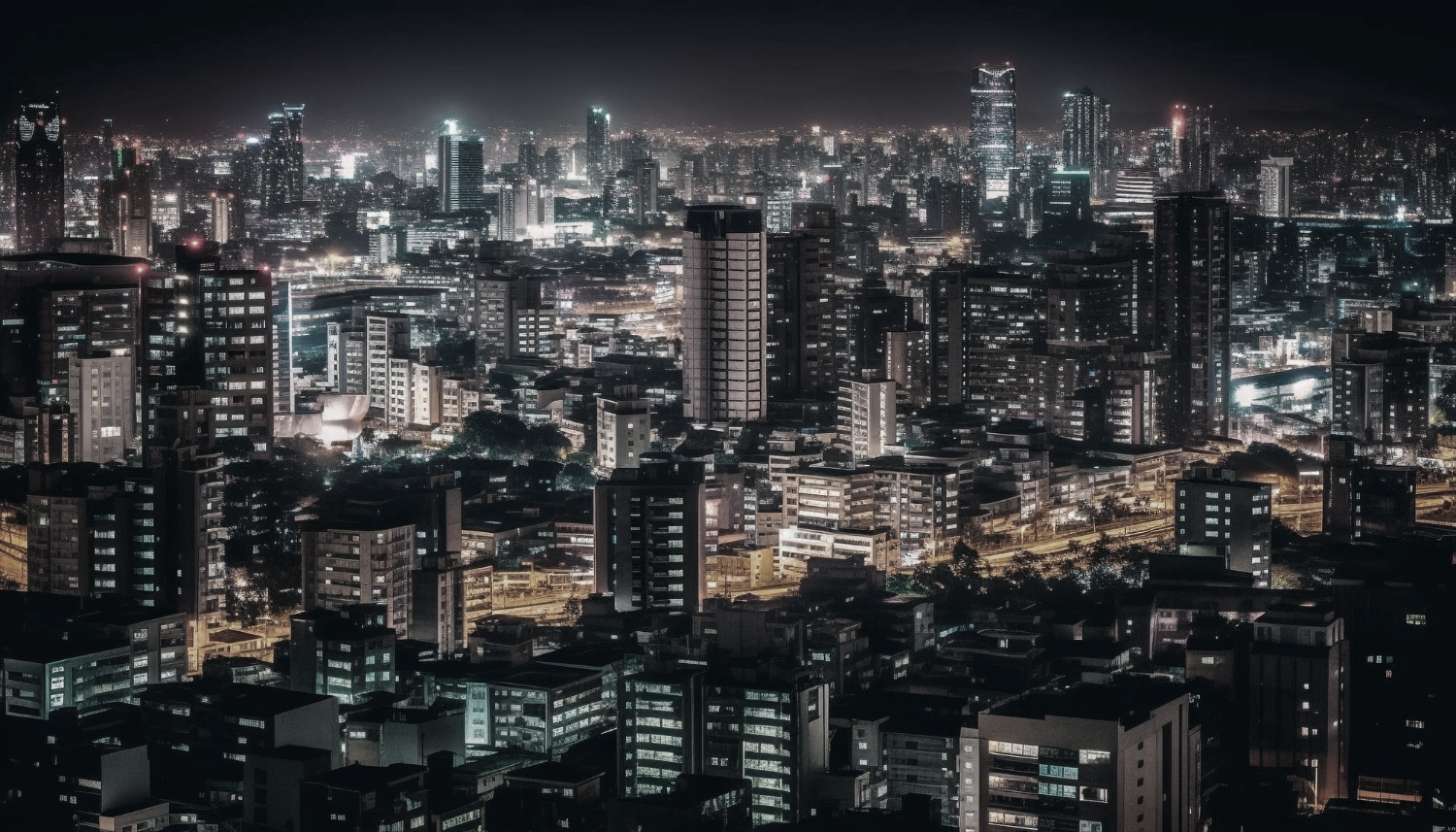 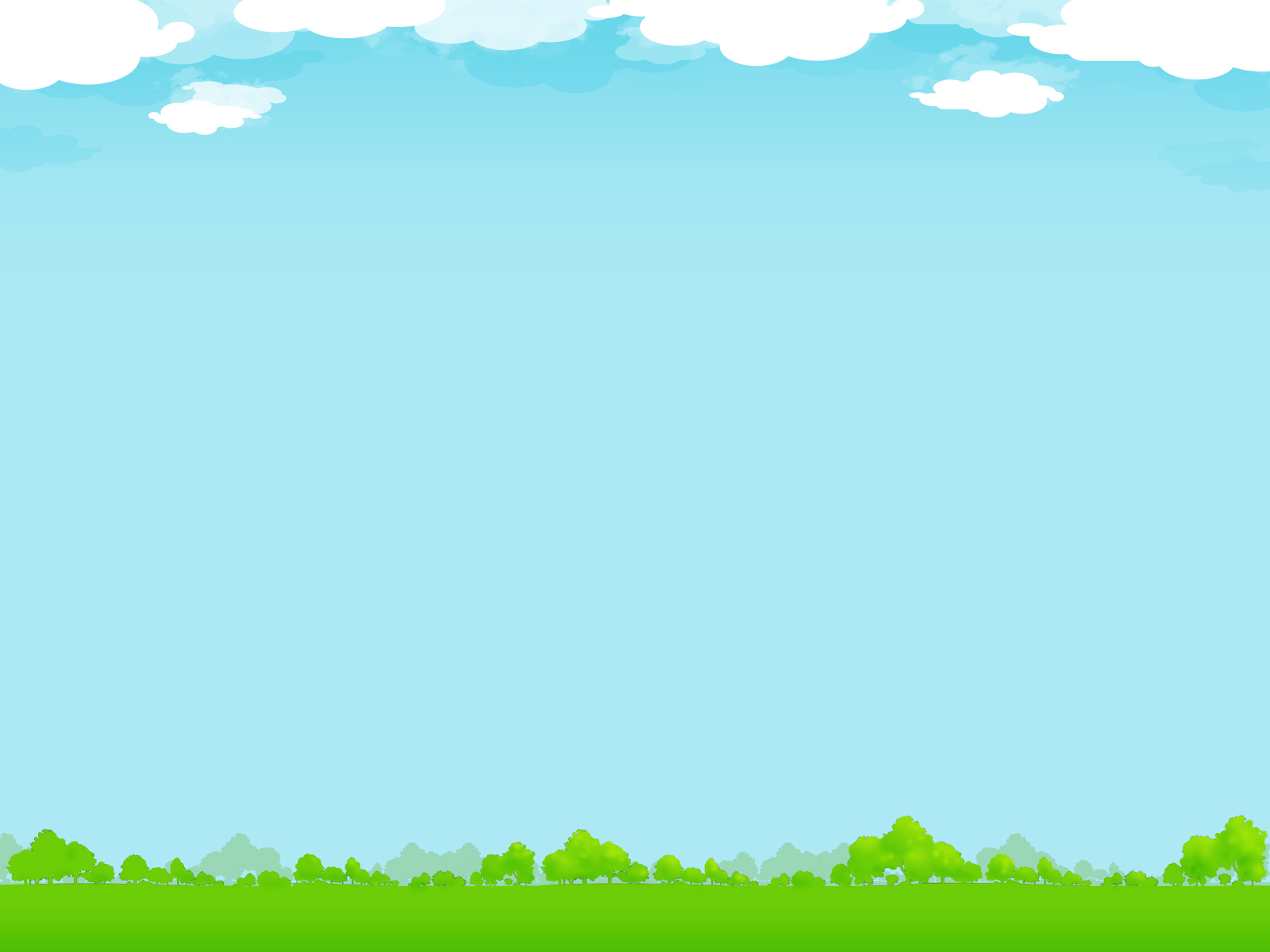 * WARM-UP
- List some problems of living in the city.
Traffic jam
…………
Problems of 
city
………..
…………..
…………
………….
* WARM-UP
- Some problems of living in the city.
- traffic jam
- air pollution
- too much noise
- high crime rate
- heavy traffic
- crowded
- lack of green spaces
- ………..
Survey
Questions:
“What is the biggest problem in your city?”
“How does it affect you or your family?”
“What do you think is the best solution to it?”
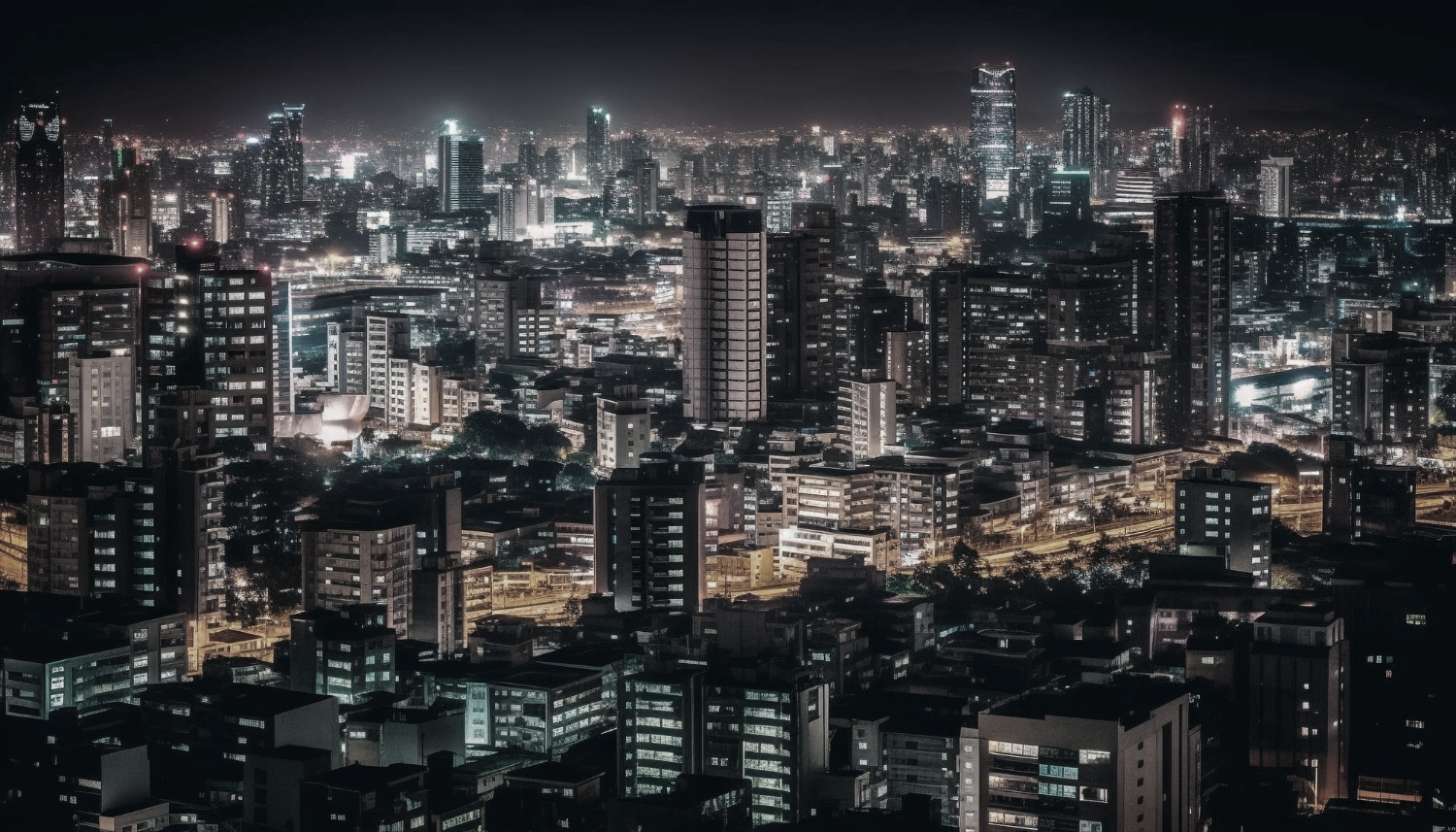 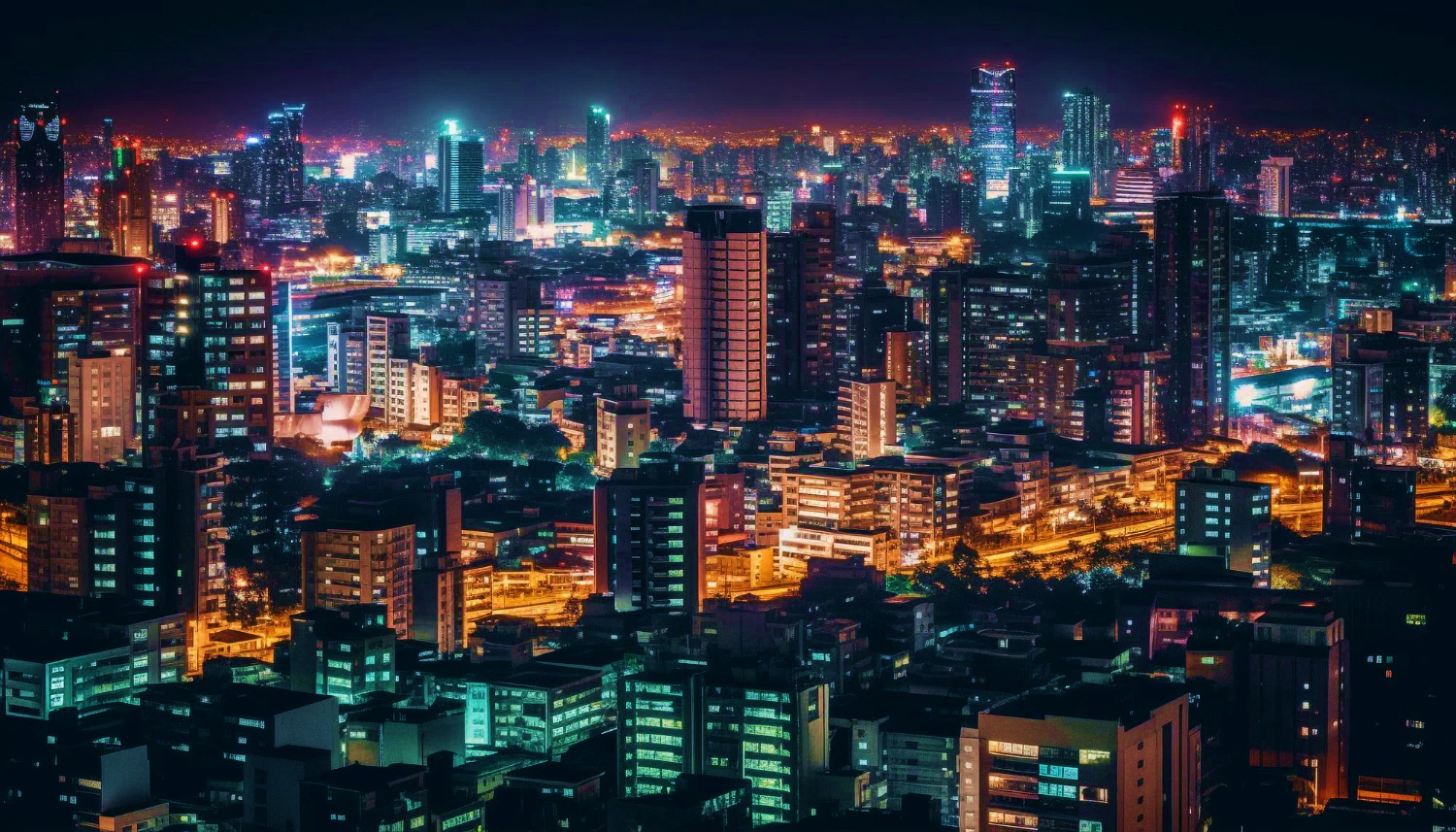 Unit
CITY LIFE
2
LESSON 5: SKILLS 1
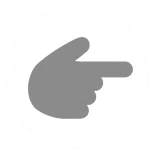 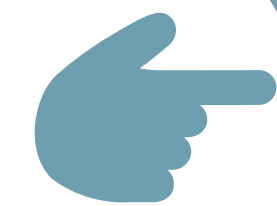 VOCABULARY
food remaining after meal.
leftover (n)
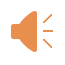 /ˈleftəʊvə/
thức ăn thừa
VOCABULARY
biogas (n)
/ˈbaɪ.əʊˌɡæs/
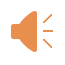 khí sinh học
4. cafeteria
1. food waste
VOCABULARY
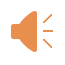 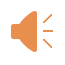 2. learning space
3. leftovers
I. READING
1
Work in pairs. Match the words / phrases with their pictures.
2. learning space
1. food waste
3. leftovers
4. cafeteria
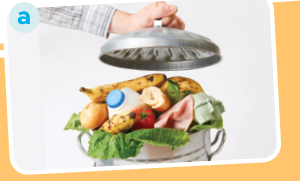 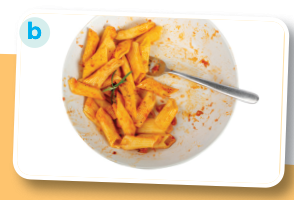 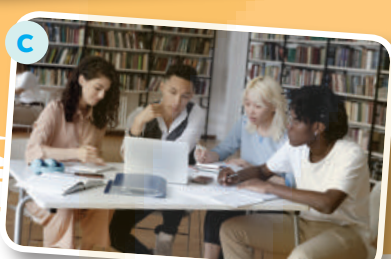 2
Read part of an announcement about the Teenovator competition. Match the topics in the competition with their winners. There is one extra topic.
Teenovator competition
A. The street-safe city
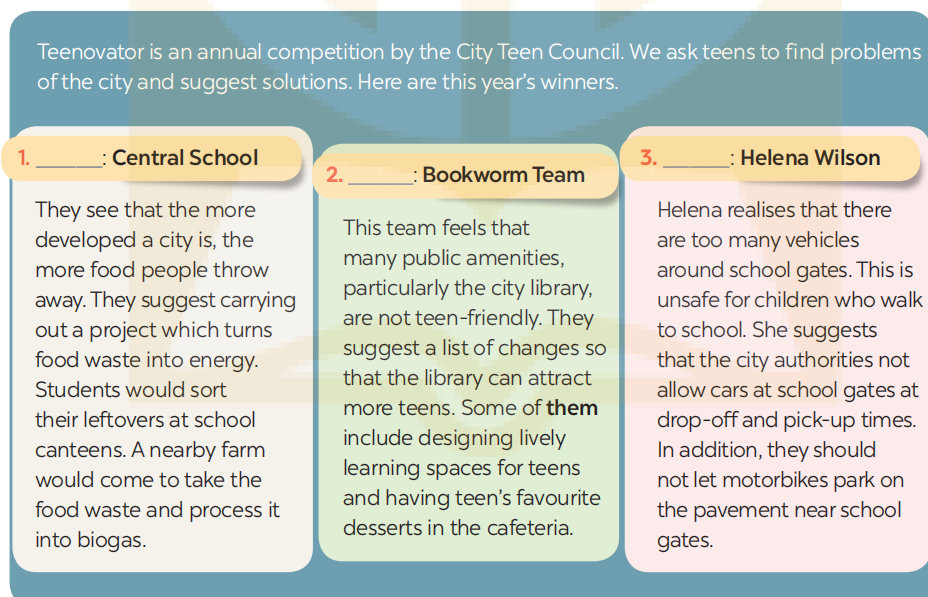 B. The teen-friendly city
C. The food-smart city
D. The waste-free city
Now match a topic in the competition with the winner.
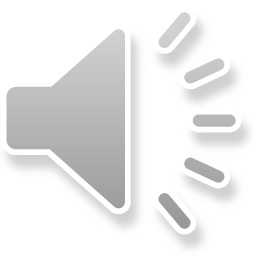 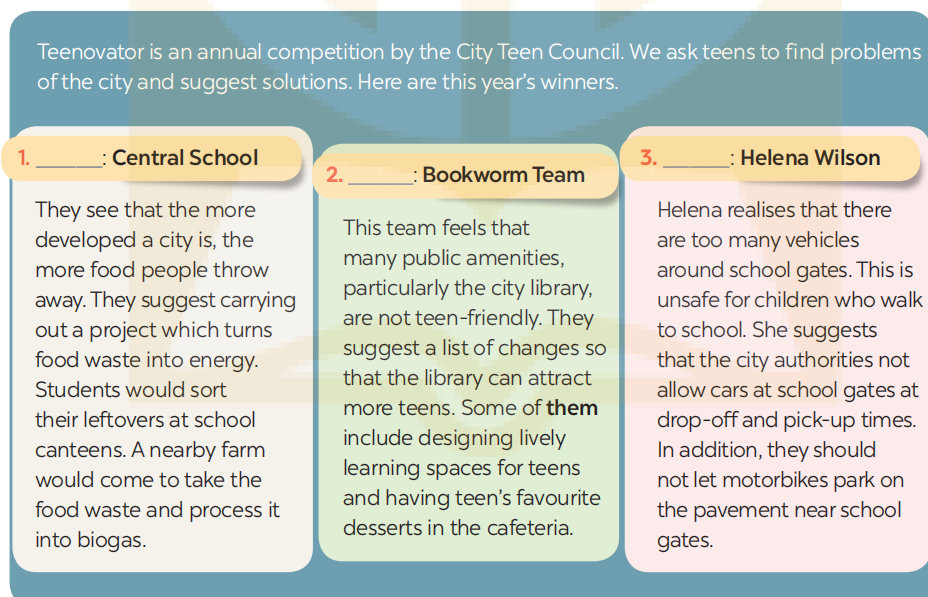 A. The street-safe city
B. The teen-friendly city
D
A
B
C. The food-smart city
D. The waste-free city
3
Read the announcement again. Choose the correct answer.
read the questions
3 steps.
underline the key words in each question
locate the keywords in the text and find the information to answer the question
3
Read the announcement again. Choose the correct answer.
3
Read the announcement again. Choose the correct answer.
3
Read the announcement again. Choose the correct answer.
II. SPEAKING
4
Make a list of city problems and some solutions to them.
- Work in pairs and add as many details of problems of city life and solutions.
Example:
4
Make a list of city problems and some solutions to them.
- Work in pairs and add as many details of problems of city life and solutions.
Example:
Work in pairs. Talk to your friends about the city problems and suggest solutions to them. You can use the ideas in 4.
5
Structures:
- I think/ In my opinion/I would say that...
- First, Second, Third.....
- Then, After that,......
- On one hand, On the other hand.....
Suggested answer:
We think that there are several problems in our city. First, some streets are dirty. Many people put rubbish on the pavements or near the walls. Second, the city looks like a concrete jungle. It lacks green space and the air is not fresh. To solve these problems, the city authority should instruct people to throw rubbish properly.  Another solution is to plant more trees even on the roof of high buildings. By doing so, the city can be a more liveable place.
Suggested answer:
There are several problems in our city. First, traffic congestion is a big issue, leading to delays and frustration for commuters. Second, the lack of green spaces makes it challenging for residents to relax and enjoy outdoor activities. To solve these problems, the city can invest in robust public transportation systems, encourage people to use public transportation and cycling. Another solution is to implement tree-planting programs, and investing in creating more parks, community gardens, and urban green spaces. By doing so, the city can be a more liveable place.
CONSOLIDATION
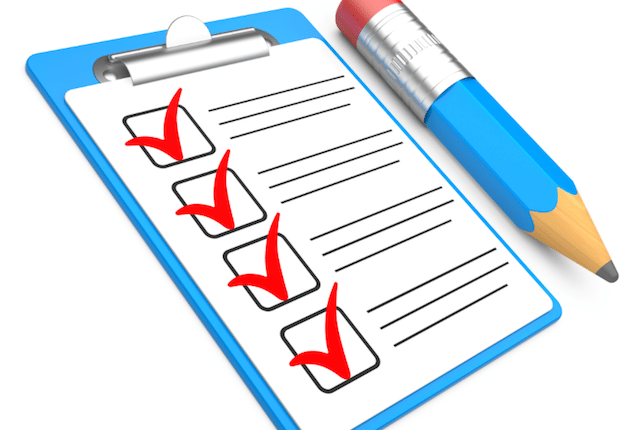 What have we learnt in this lesson?
Read for main idea and specific information in an announcement about a competition to find solutions to city problems.
Talk about city problems and their solutions.
* Homework
Do exercises in the Workbook.
Prepair lesson 6 : Skills 2
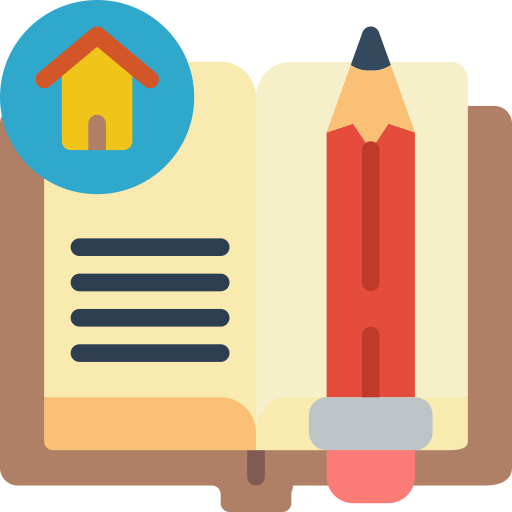 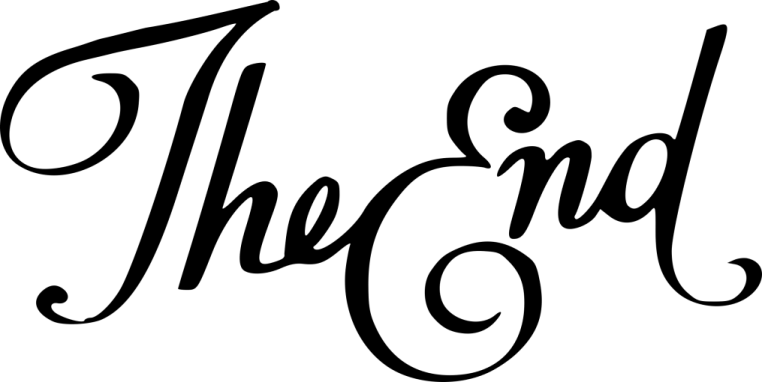 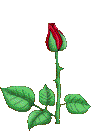 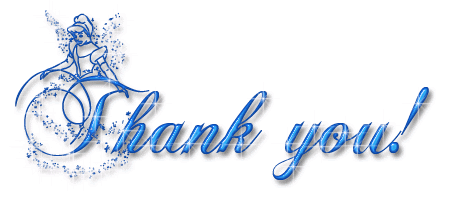 EXTRA ACTIVITY
- Work in five groups and teacher assigns one of the following roles for each group: the local authority, the school board, the local television channel, the local newspaper, and the student association.
- There are two city problems. Example: food waste and crowded traffic in front of school gates.
- Think of solutions to these problems.
-  Call a meeting of the group representatives after a certain time. Present your answers to the class as a group, and develop a plan of action to solve the problems.
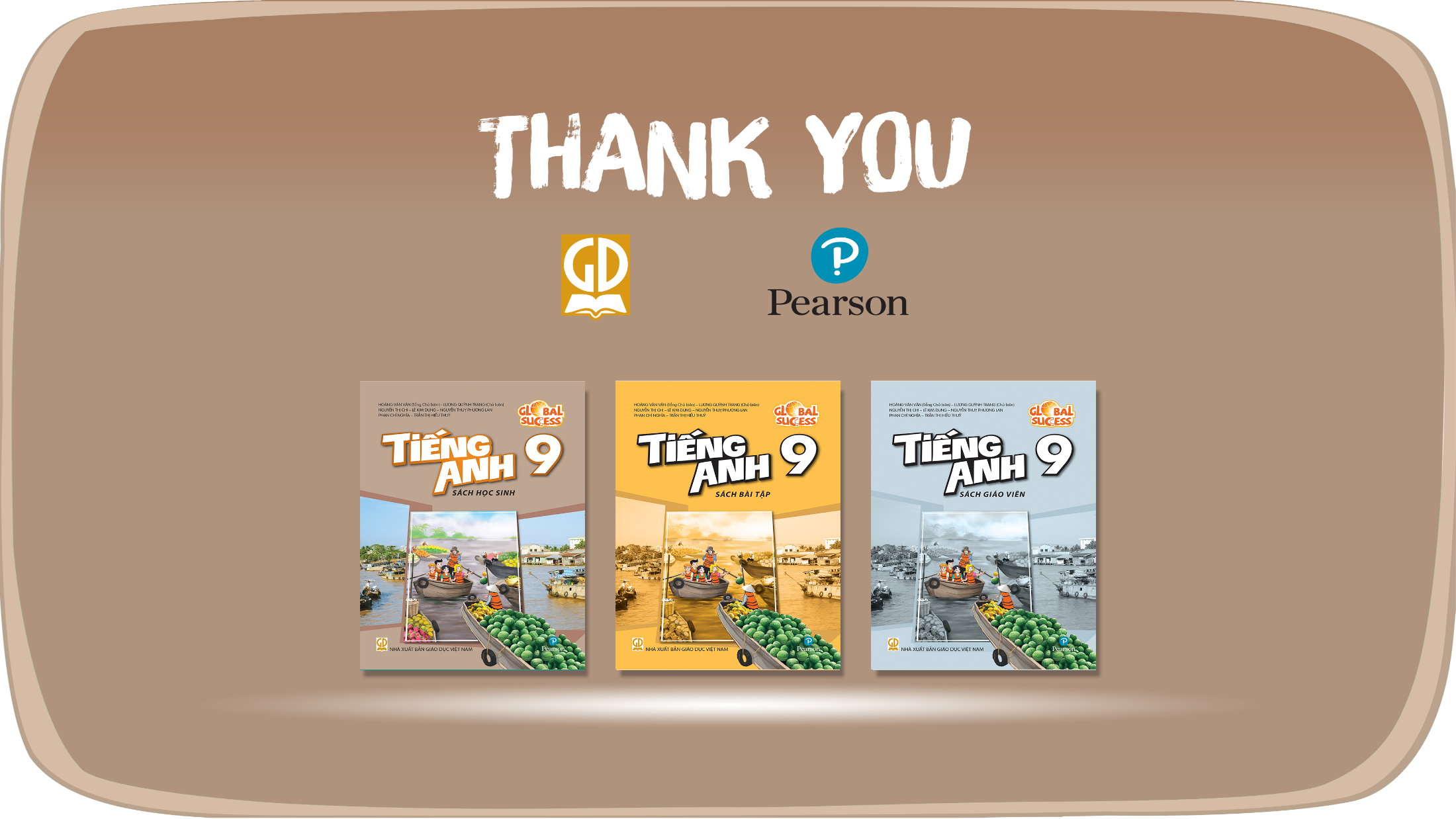 Website: hoclieu.vn
Fanpage: facebook.com/www.tienganhglobalsuccess.vn/
LESSON 5: SKILLS 1
LESSON 1: GETTING STARTED
WARM-UP
Option 1: Mind map
Option 2: Survey
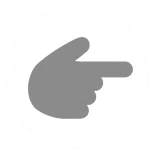 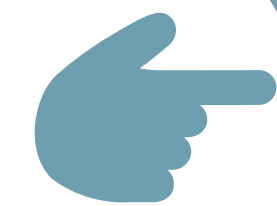 Vocabulary
Task 1: Work in pairs. Match the words / phrases with their pictures.
Task 2: Read part of an announcement about the Teenovator competition. Match the topics in the competition with their winners. There is one extra topic.
Task 3: Read the announcement again. Choose the correct answer.
READING
Task 4: Make a list of city problems and some solutions to them.
Task 5: Work in pairs. Talk to your friends about the city problems and suggest solutions to them. You can use the ideas in 4.
SPEAKING
CONSOLIDATION
Wrap-up
Homework
2
2. Read part of an announcement about the Teenovator competition. Match the topics in the competition with their winners. There is one extra topic.
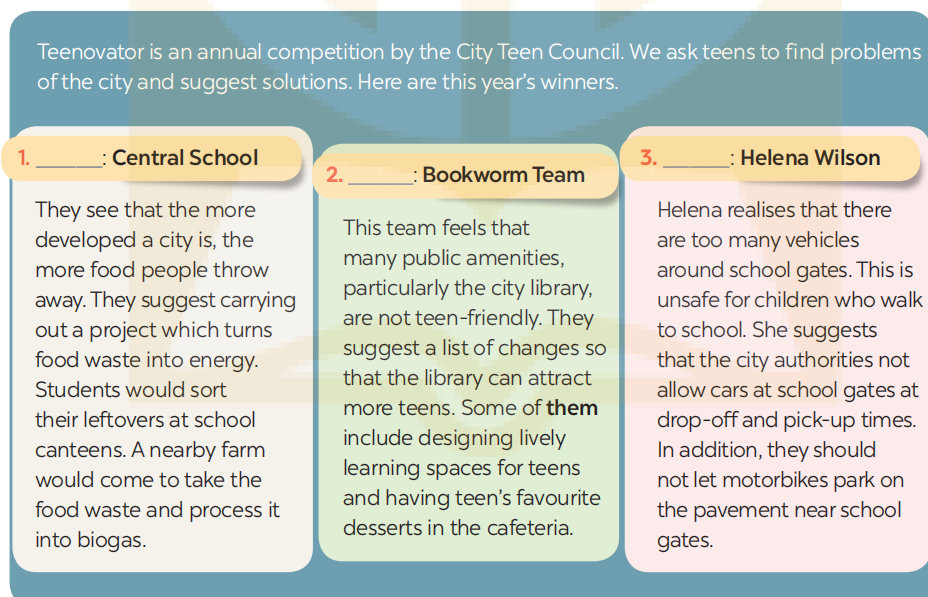 Underline the city problem that each winner has found
If these problems are solved, how the city will be like?
A. The street-safe city
D. The waste-free city
B. The teen-friendly city
C. The food-smart city